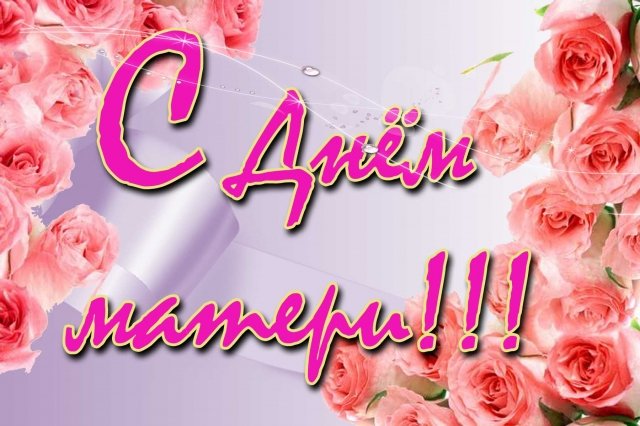 Автор: А. М. Григорьева
ГОУ СОШ № 618
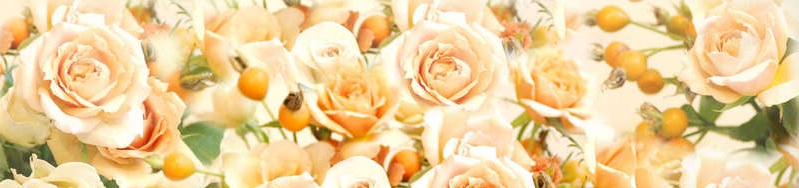 Название проекта:           « Мамы разные нужны, мамы всякие важны»
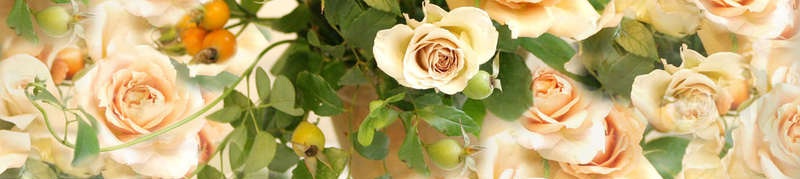 Цель: Формирование осознанного понимания значимости матерей в жизни ребенка, семьи, общества
Задачи:
1) Воспитать заботливое внимательное отношение к маме.
2) Уточнить и расширить знания о профессии мамы.
Содержание проекта
- Наши мамы. Фотовыставка.
- Мамин портрет.
- Стихи о маме.
- Мамы на работе. Наши исследования.
- Увлечения наших мам.
- Детские работы «Цветы для мамы».
Наши мамы.Фотовыставка.
Мамин портрет.
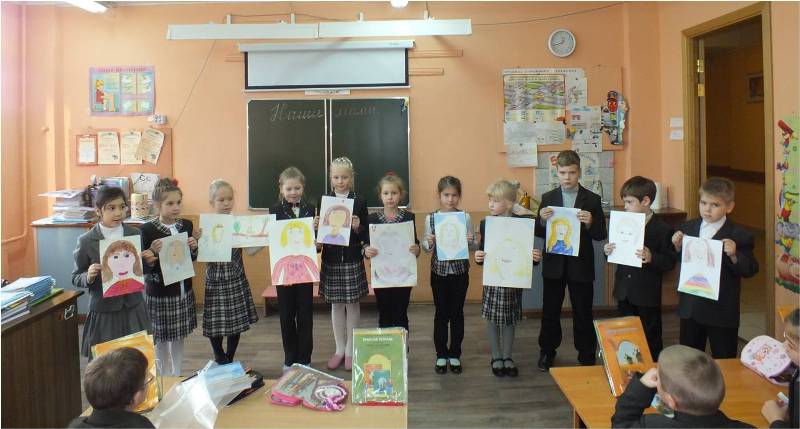 Лёша и Даня вместе с мамами сочиняли стихи.
"Мама" - как много в этом словеЗаботы, нежности, душевной теплоты,Чтоб не случилось, будешь наготовеСо мною верить в детские мечты.Я голову склоню тебе на плечи,Мой человек, любимый и родной,Когда с тобой -становится мне легче,Ты светом заряжаешь, добротой.Всегда ты пожалеешь, приголубишь.К груди прижмешь, я обниму в ответТы просто любишь, просто меня любишь,Ты самый лучший в мире человек!!!
Стихи о маме.
Мамы на работе.
Среди наших мам можно встретить бухгалтеров, инженеров, менеджеров, экономистов, преподавателей. 
Исходя из данных опроса «Профессия мамы», мы сделали вывод, что в нашем классе больше всего мам с профессией «Бухгалтер».
Увлечения наших мам.
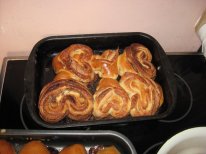 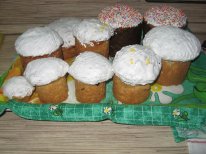 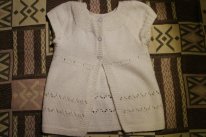 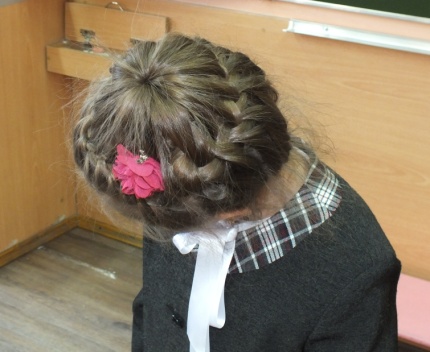 Вязание
Плетение кос
Вышивание
Выпечка
Шитье
Цветы для мамы.
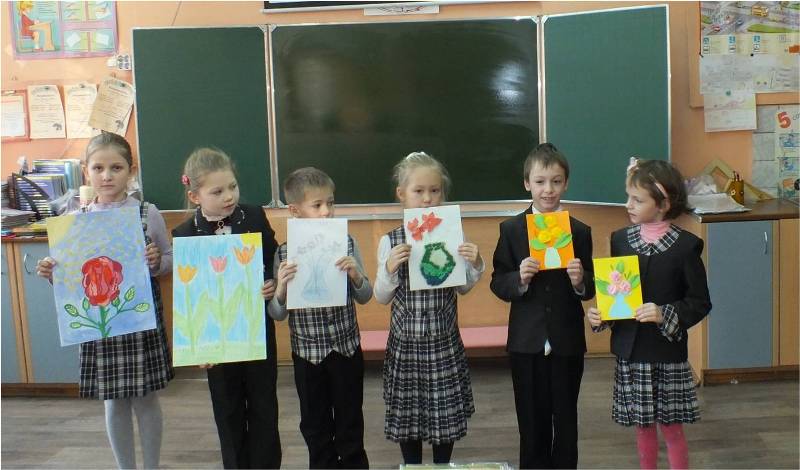 Работали над проектомученики 1 класса а.Руководитель: Григорьева А.М.
Это мы !!!
Спасибо!